What is the meaning of meaning in life?
Embark on the quest for meaning.
© Paul T. P. Wong, Ph.D, C.Psych
What does he want?
?
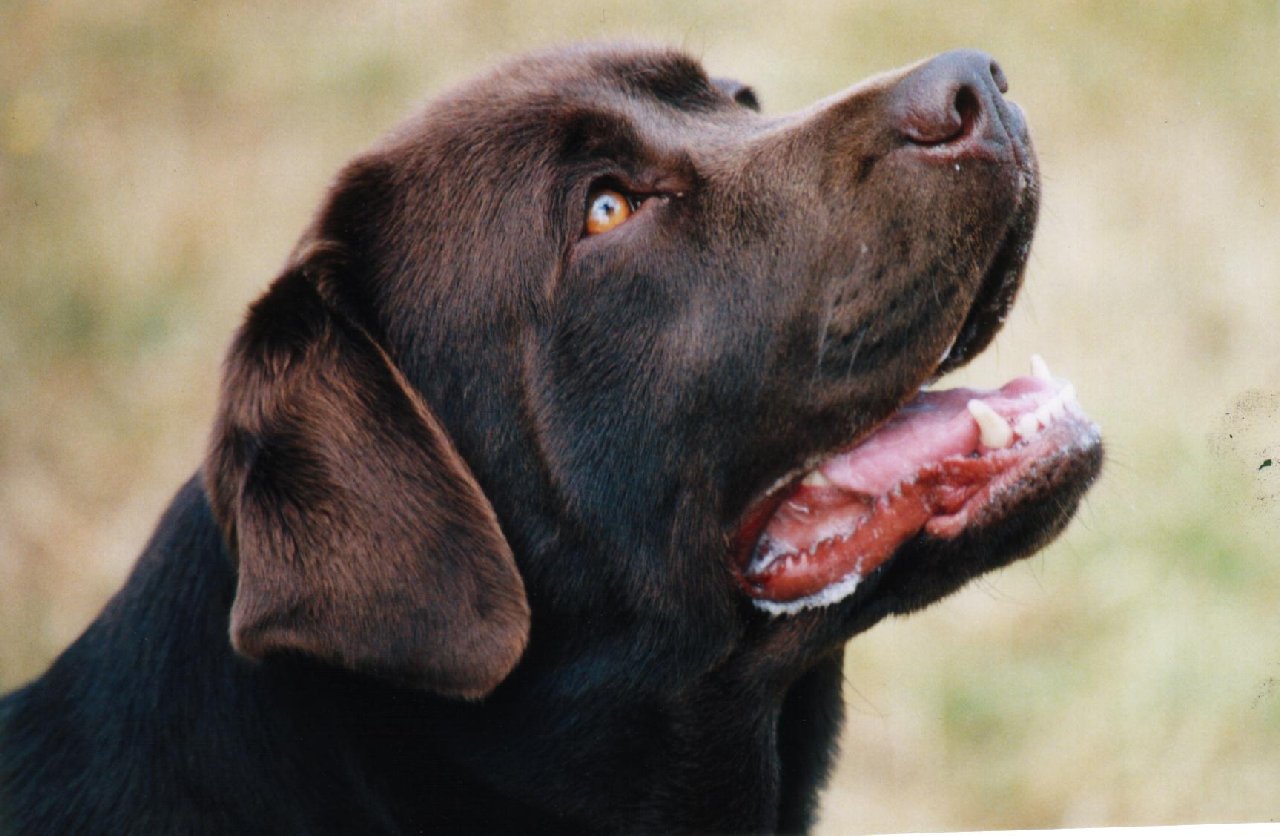 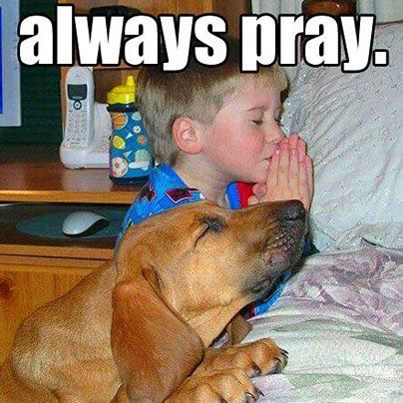 [Speaker Notes: Dogs do not pray or worship. They do not stare at the stars and experience a sense of awe; nor do they cry to God for help in times of trouble. Children have this capacity.]
What is the difference between robots and human beings?
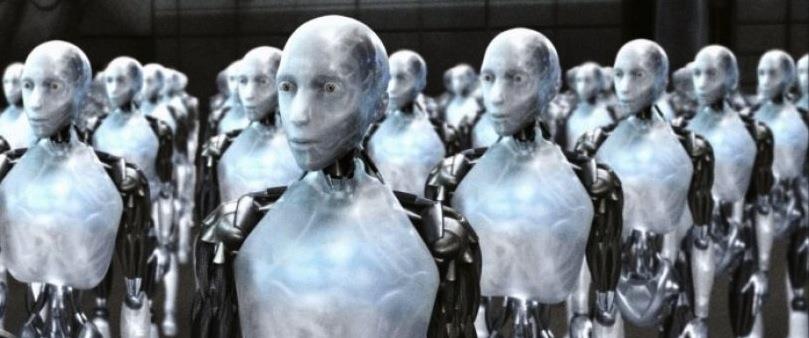 [Speaker Notes: What sets us apart from robots and other animals is our unlimited capacity for meaning-seeking, meaning-making and meaning-reconstruction.]
Meaning quest is a universal and uniquely human need & capacity
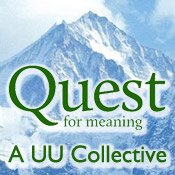 [Speaker Notes: The human quest for meaning is a universal story since antiquity.
The quest for meaning reflects the universal human need to be fully alive and fully human.]
[Speaker Notes: The best evidence that we are hardwired for meaning is that children everywhere ask the same question: Why, why, why. They want to understand not only how nature works, but more importantly, how to make adults behave the way they do. They are not only naïve scientists; they are also naïve psychologists. Their curiosity enables them to grow and survive.]
Even cavemen ask questions about nature and life
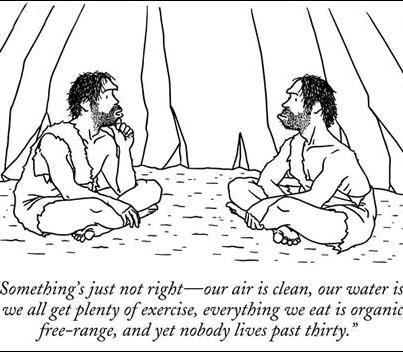 [Speaker Notes: The evidence of the human quest for meaning can also be found in the development of religions.]
Abraham’s quest for meaning
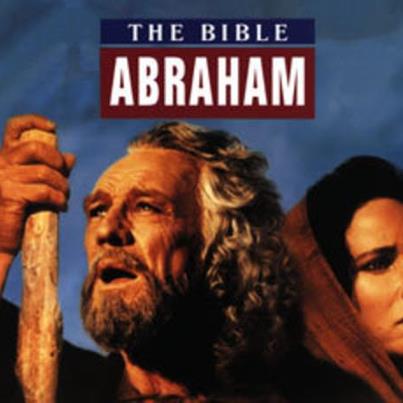 Gautama Buddha’s quest for meaning in India
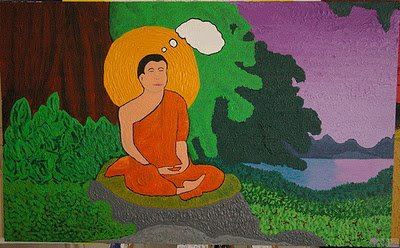 Lao Tsu’s quest for meaning in China
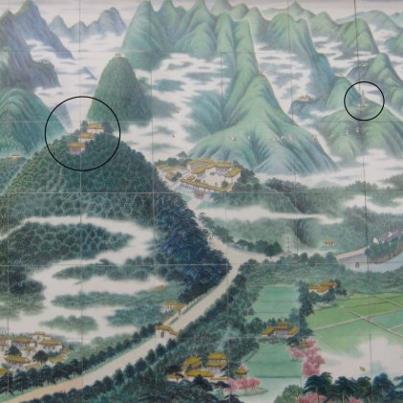 The quest for meaning is the mother of all religions.
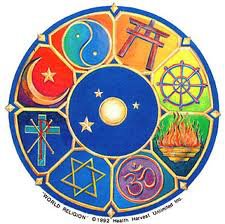 We need wisdom to guide our ways
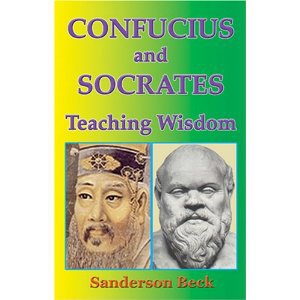 [Speaker Notes: The quest for meaning is also found in philosophical writings in East and West. Like religion, philosophy is a source of wisdom helping us to understand who we are and how to live.]
Human beings have more than physical needs
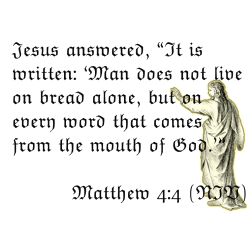 [Speaker Notes: This is a profound statement about the fact that human beings are different from all other animals, because they have a hunger for something spiritual. They have a hole in their soul, a vacuum in their heart which can only be filled by something spiritual and transcendental.]
We have spiritual & existential needs
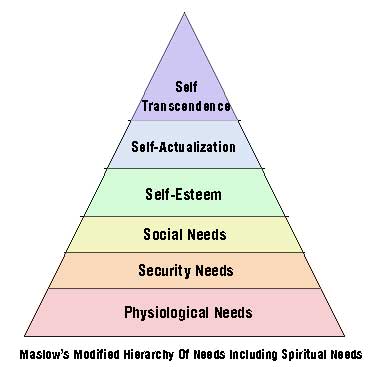 [Speaker Notes: Maslow has added self-transcendence as the highest level of human needs.]
The capacity for meaning-seeking & meaning-making is a powerful tool for healing & flourishing
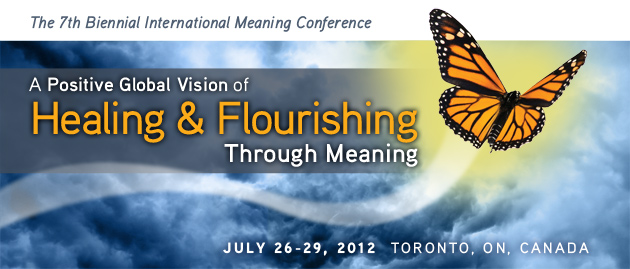 [Speaker Notes: The quest for meaning is not only a universal human need, but also a powerful capacity for survival and flourishing.]
Meaning provides a double cure:
Repair what is broken and prevent what is harmful
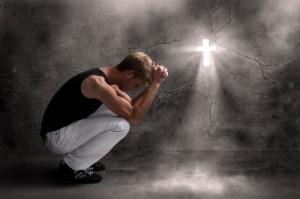 It takes meaning to navigate us through life
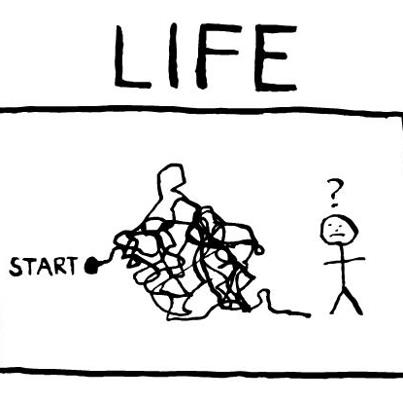 [Speaker Notes: Another important adaptive function of the meaning quest is that it helps us navigate through the minefield and mazes of life and enables us to arrive at our destination.]
We need a sense of meaning and purpose to survive
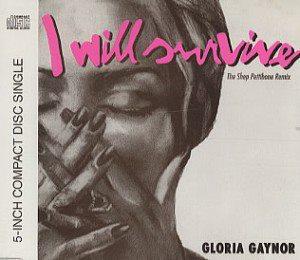 [Speaker Notes: Most importantly, our capacity for meaning seeking and meaning making enables us to transform negatives into positives and gives us reasons for surviving adversities.]
Meaning is the key to resilience
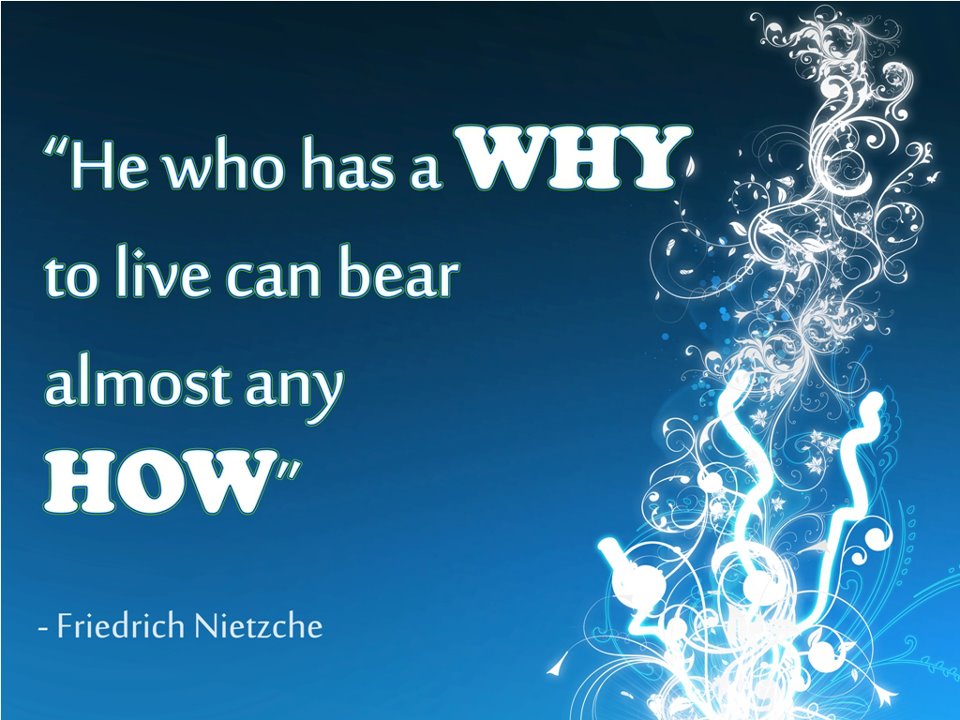 [Speaker Notes: This is one of Frankl's most favourite quotes.]
Meaning means PURE = Purpose + Understanding + Responsibility + Enjoyment
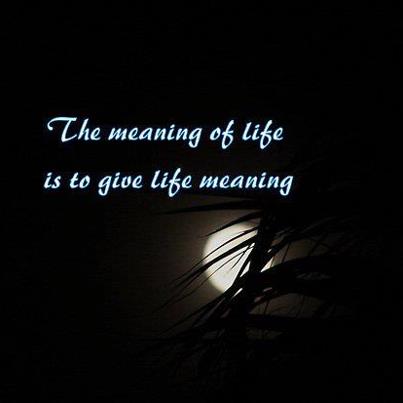 [Speaker Notes: Finally, meaning shows us the pathways to live a rewarding, fulfilling life. More specifically, meaning is a four-fold blessing. It shows us four pathways to make like worth living.]
Purpose
Involves:
Life direction 
Calling & mission
Objective & goals
Priorities
Core values
A sense of significance
Reasons for living
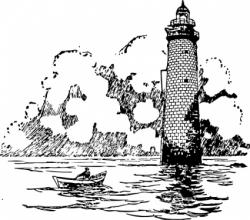 Understanding
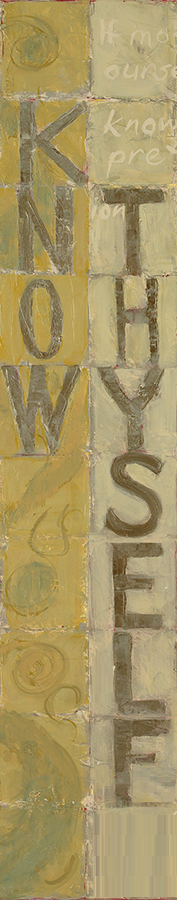 Understand self and others
Understand the demand of the situation
Know right from wrong.
Understand one’s role in life
Achieve a sense of coherence
Can justify one’s own action
Responsibility
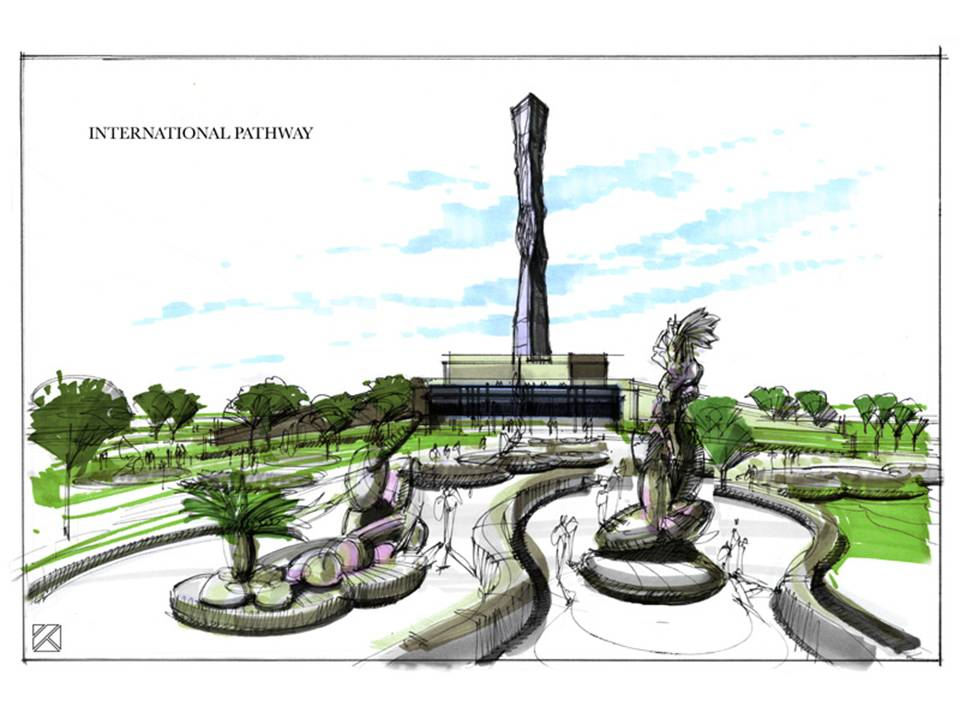 Freedom of choice
Self-determination
Internal control & self efficacy 
 Assume responsibility of our own life & action
Civic duties
A moral agent.
Enjoyment/Evaluation
The natural outcome of leading a purposeful and responsible life
A sense of well-being & serenity in all circumstances
Feel good for doing good
This stage involves reflection and sometimes re-evaluation of PURE.
Conclusion:What is the meaning of meaning?
A primary human need for survival & flourishing
A unique human capacity for transforming negatives into positives
A double-cure: repairing and prevention
A fourfold-blessing (PURE): Purpose, Understanding, Responsibility and Enjoyment
The meaning mindset vs. the success mindset
Meaning Fulfillment
Sacrificial Life
Ideal Life
Failure
Success
Wasted Life
Shallow Life
Emptiness
[Speaker Notes: If you choose the meaning-mindset, you can still find fulfillment, even when you fail to complete your mission (Examples: revolutionaries and heroes of faith in Hebrew chapter 11 of the Bible). Failure is no failure when one pursues a virtuous and noble mission for the common good.]
The challenge of meaningful living
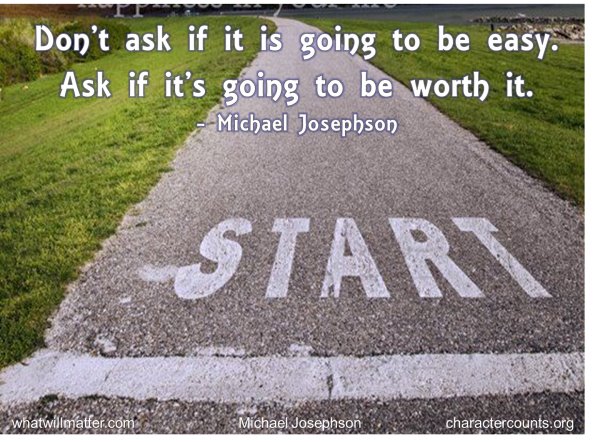 [Speaker Notes: To live a worthy life, you need to set a worthy life goal – a goal that is worth dying for.]